ЦарствованиеИмператрицы Елизаветы Петровны
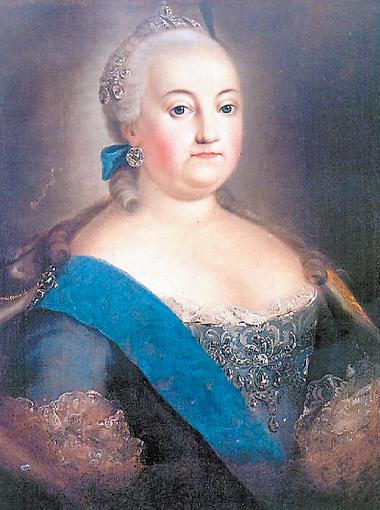 Императрица Елизавета Петровна не раз провозглашала, что продолжает политику Петра Великого
Были основаны первые русские банки — Дворянский (Заёмный), Купеческий и Медный (Государственный)
В 1744 году вышел указ о запрете быстро ездить по городу, а с тех, кто бранился прилюдно, стали брать штрафы
.
В социальной политике продолжалась линия расширения прав дворянства. В 1746 г. за дворянами было закреплено право владеть землёй и крестьянами
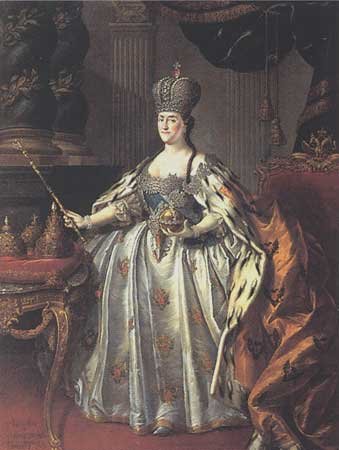 Впервые за сотни лет смертная казнь при Елизавете в России не применялась.
Осуществлена реформа налогообложения, позволившая улучшить финансовое положение страны: повышены сборы при заключении внешнеторговых сделок до 13 копеек с 1 рубля (вместо ранее взимаемых 5 копеек). Был повышен налог на соль и вино.
СПАСИБО ЗА ВНИМАНИЕ